Логические основы информатики.
Основные понятия и типовые задачи формальной логики – 8 класс, базовый уровень
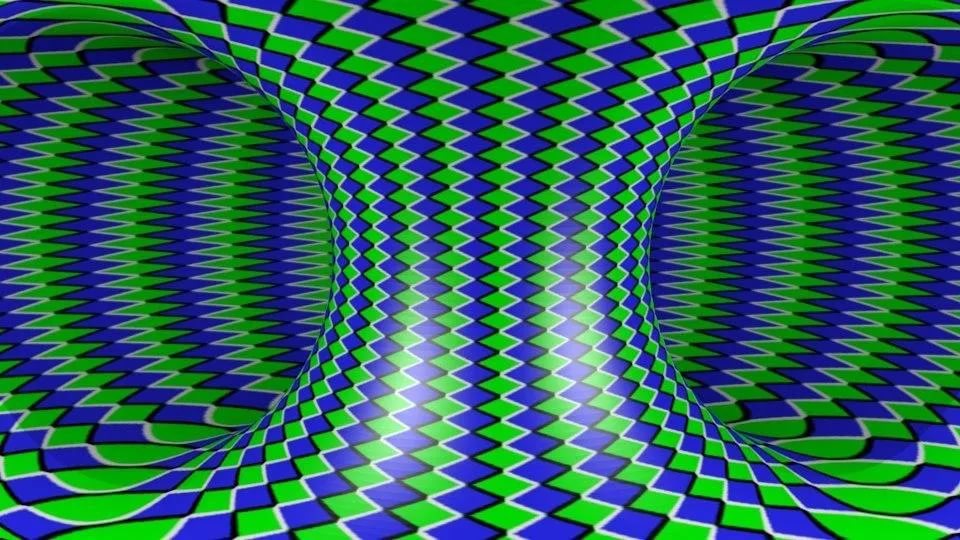 Жилин Сергей Анатольевич,
учитель информатики и ИКТ 
ГБОУ “Школа №814”,
Москва, 2019.
Тип урока:
Урок отработки умений и рефлексии
---------------------------------------------------------
2. Цели урока:
содержательная: закрепить усвоенные знания, понятия, способы действия, алгоритмы решения.
деятельностная: понять причины своих затруднений, найти способы их устранения.
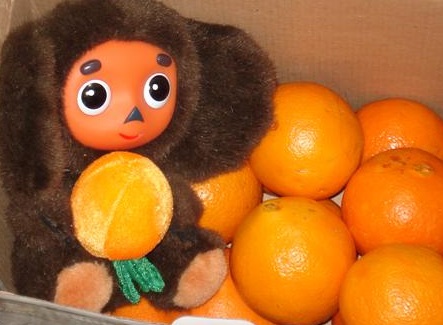 Это неверно, что у меня апельсинов не меньше, чем 8 или не больше, чем 5
У Чебурашки больше, чем 6 апельсинов
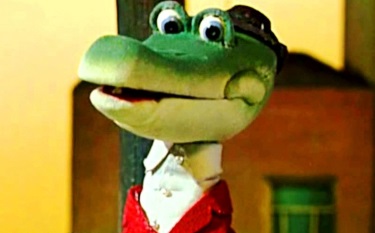 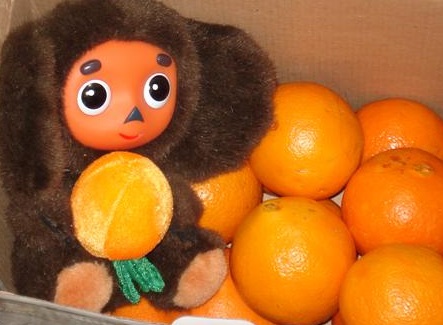 Мне больше, чем 10 лет
Чебурашке больше, чем 9 лет
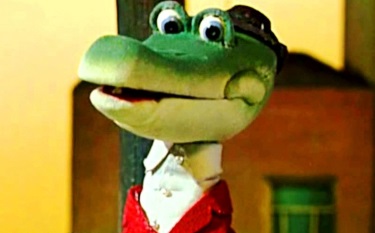 Только один из них говорит правду. Слова другого – это ложь. Сколько лет Чебурашке?
Нарисовать круги Эйлера для данного логического выражения.Арбуз & Вишня & ¬Слива
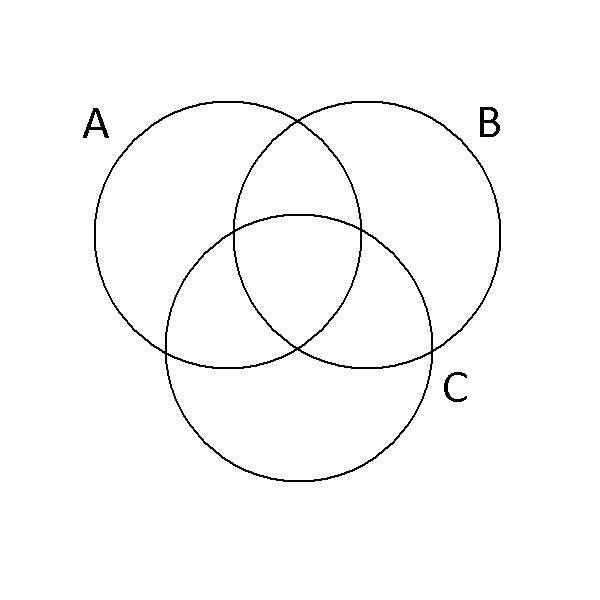 Этап рефлексии.
Что получилось? Что не получилось?
Основные виды ошибок при решении задач. Что надо сделать дома?
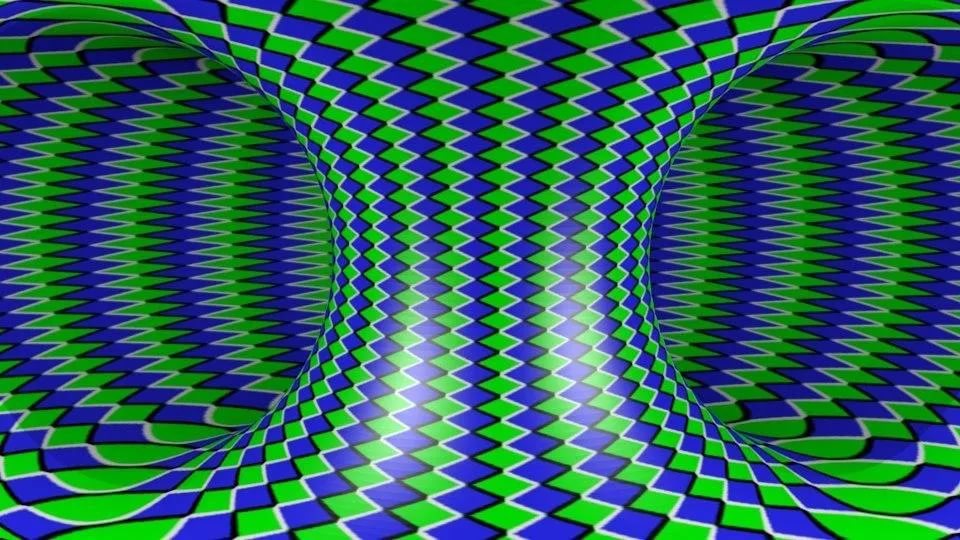 Ответы и решения.
Информация для учителя.
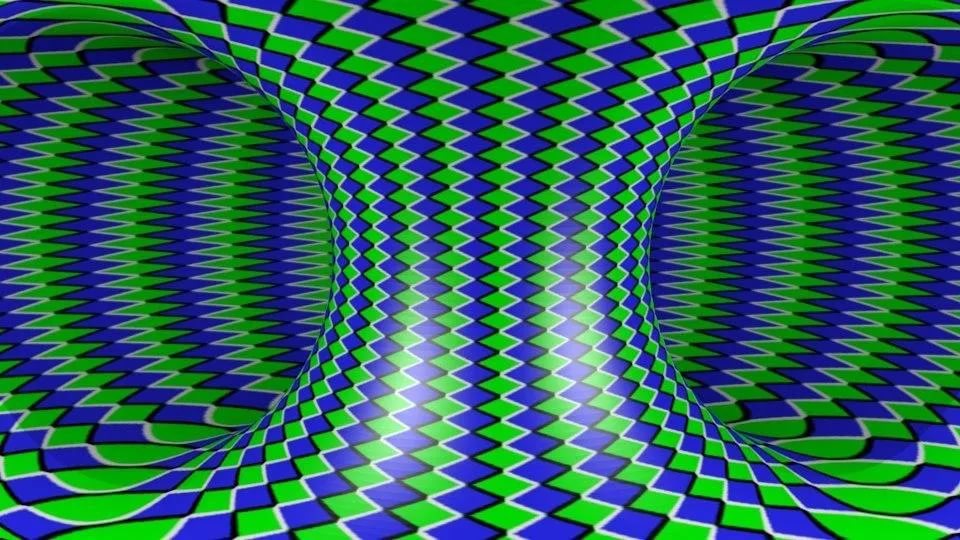 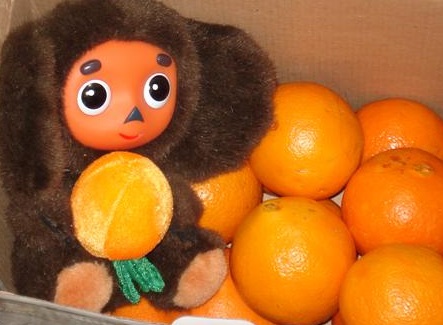 Это неверно, что у меня апельсинов не меньше, чем 8 или не больше, чем 5
У Чебурашки больше, чем 6 апельсинов
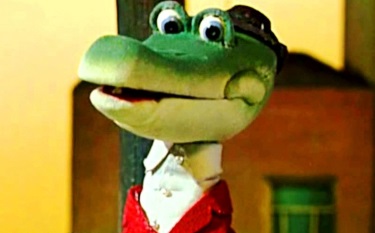 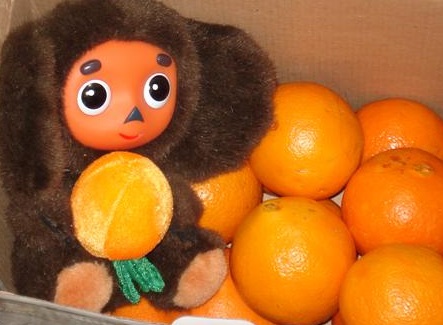 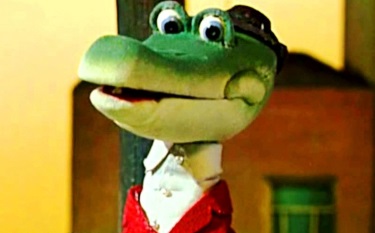 Ответ: 10 лет
Нарисовать круги Эйлера для данного логического выражения.Арбуз & Вишня & ¬Слива
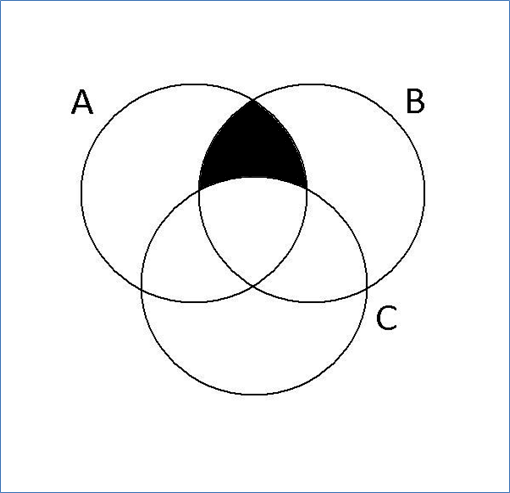